Природа и безопасность.Встречи с обитателями леса.
Цели:
Познакомить с правилами безопасности в природной среде.
Познакомить с признаками укусов змей, клещей, жалящих насекомых  и  приемами  неотложной помощи при укусах насекомых, змей.
Лес
В лесу в первую очередь следует остерегаться змей и клещей
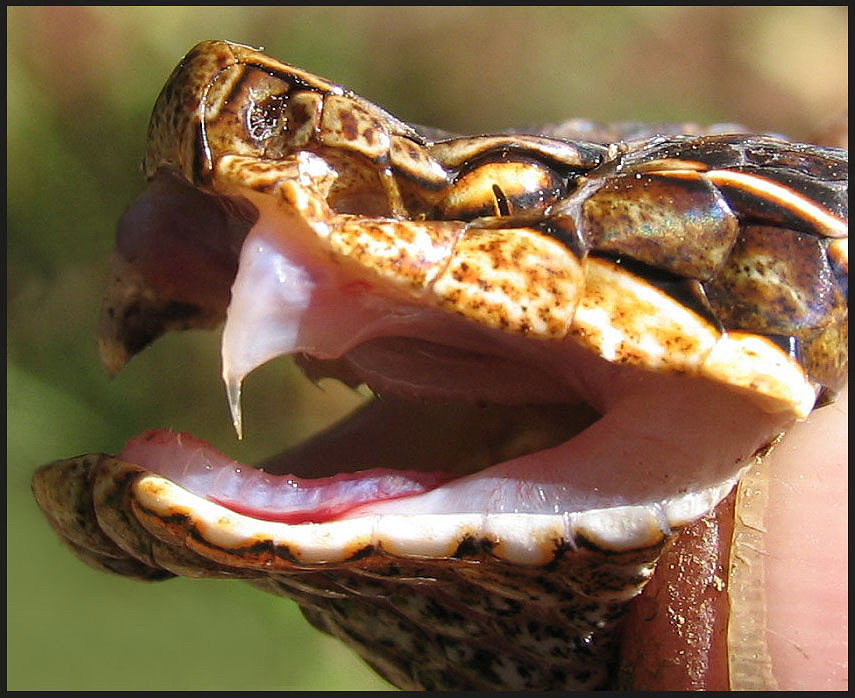 Встреча со змеёй
Самая распространенная змея на территории России – гадюка
Гадюку можно встретить в норах различных животных, в кустах, в расселинах, гнилых пнях
Укусить змея может, если вы оказались настолько неосторожными и наступили на неё, будучи в легкой обуви, либо схватили змею, приняв её за сухую хворостинку
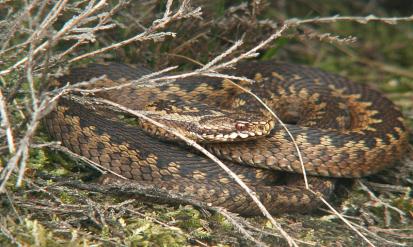 Гадюка обыкновенная
Гадюка  обыкновенная, как правило, среднего размера — самцы достигают 60 см, самки 70 см 
Окраска сильно варьируется от серого и голубоватого до медно-красного и чёрного, с характерным зигзагообразным рисунком на спине вдоль хребта
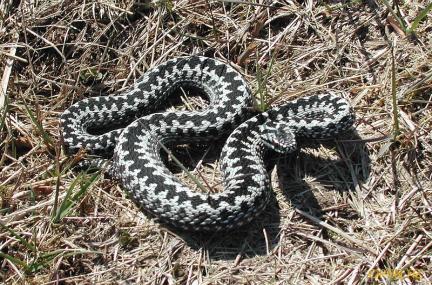 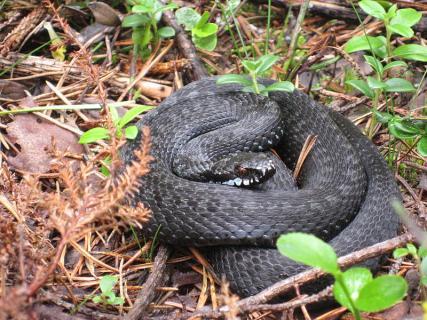 Укус гадюки обыкновенной
Обыкновенная гадюка смертельно ядовита
Укус редко приводит к смертельному исходу, исключением могут быть редкие укусы – в область шеи и головы
Укушенный человек должен немедленно обратиться за медицинской помощью
Признаки отравления ядом
После укуса гадюки из раны вначале выделяется некоторое количество крови, а затем жидкости
Боль из укушенного места довольно быстро распространяется по телу
На месте укуса появляется отек с множеством волдырей, как от ожога огнем
 Затем опухоль синеет
В первые 20 – 40 минут пострадавший испытывает шоковое состояние
Признаки отравления ядом
У больного появляется сухость во рту
Начинается лихорадка с ознобом, выступает холодный пот
Затем лицо пострадавшего синеет, начинается головокружение, тошнота или рвота
Нередко носом идет кровь
Больной также часто падает в обморок
После укуса гадюки человек чаще всего погибает в первые три дня
Первая помощь при укусе змеи
Немедленно уложить пострадавшего и обеспечить ему покой, т. к. любое движение усиливает кровообращение, а значит и проникновение яда в организм
В первые минуты раскрыть ранку надавливанием и начать отсасывать яд (если нет во рту язвочек и ранок); делать это в течение 15 минут
Яд не глотать!
Обработать ранку антисептиками (спирт, йод)
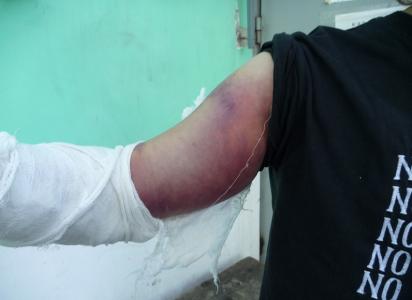 Первая помощь при укусе змеи
Наложить стерильную повязку 
Дать обильное питье (вода, минералка, лимонад, бульон, сок)
Пораженную конечность опустить как можно ниже
Пострадавшего немедленно госпитализировать в медицинское учреждение 
Любые самостоятельные движения пострадавшего 
     не приветствуются, по возможности, лучше переносить его на руках
Категорически запрещается
Разрешать самостоятельно двигаться пострадавшему 
Делать надрезы, прижигания раны
Накладывать жгут
Давать пострадавшему кофе, крепкий чай – на  фоне действия яда они могут спровоцировать перевозбуждение
Придавать возвышенное положение пораженной конечности
Запомните!
Змеи никогда не нападают на людей первыми и кусают, только защищаясь
Поэтому  будьте осторожны и внимательны
Не наступайте на них случайно
Не пытайтесь играть со змеями
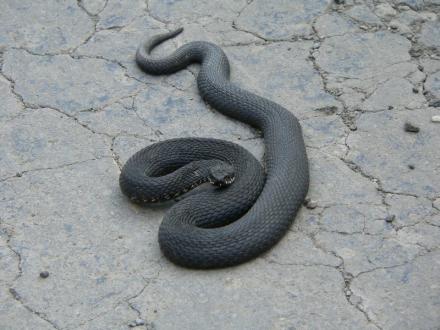 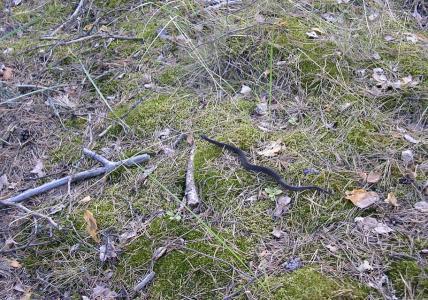 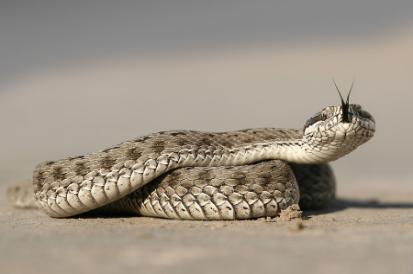 Клещ
Следующий «опасный» житель леса – это клещ!
Много страхов вызывают клещи
Клещи являются  кровососущими  насекомыми, переносчиками различных заболеваний (клещевого энцефалита, болезни Лайма )
Клещи располагаются у троп, на боковых ветвях растений
Цепляются за одежду проходящего человека
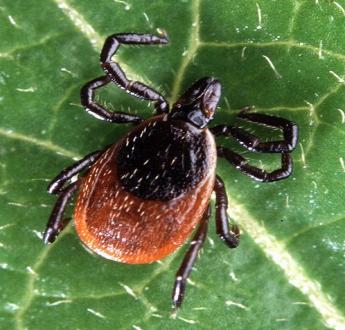 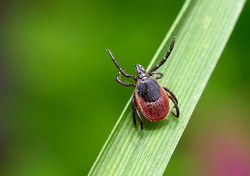 Особенности укусов клещей
Период активности клещей обычно приходиться на окончание весны и начало лета
Клещи любят теплую и влажную погоду и предпочитают тенистые, но не сырые леса и сильные дожди
Наиболее частая локализация укусов клещей: волосистая часть головы, ушные раковины, шея, ключицы, подмышечные впадины, грудь, руки, спина, пах
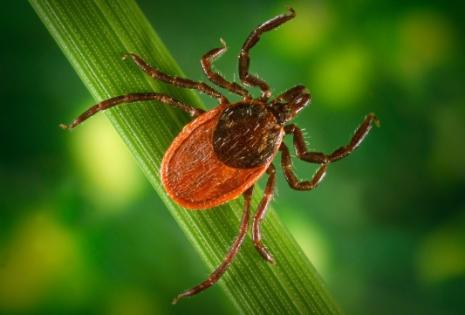 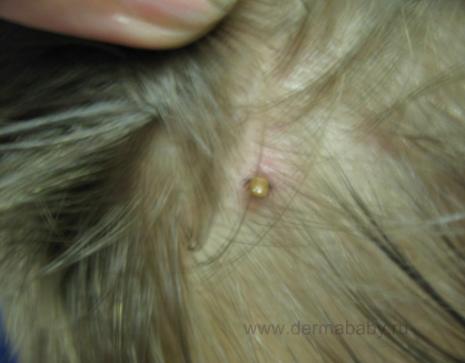 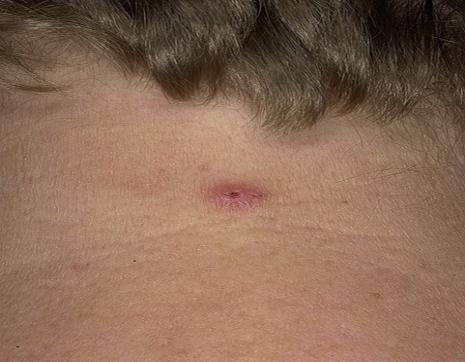 Особенности укусов клещей
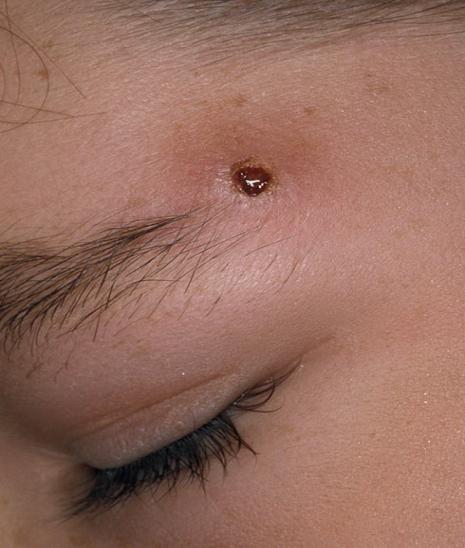 В голодном состоянии  длина самки 3-4 мм , 
     самца  до 2,5 мм
Насосавшись крови увеличиваются до 1 см
Благодаря наличию в слюне клещей обезболивающих и кровоостанавливающих веществ укусы клещей практически безболезненны и незаметны
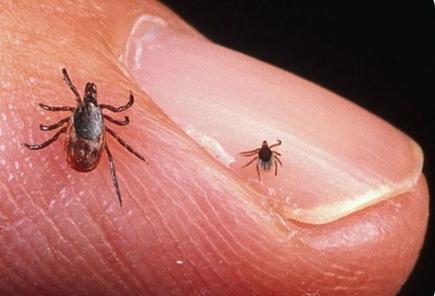 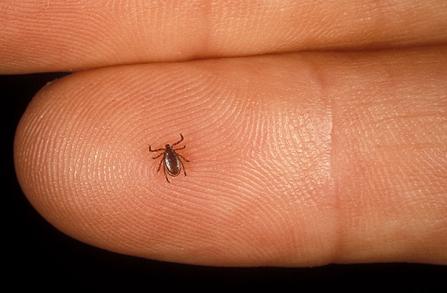 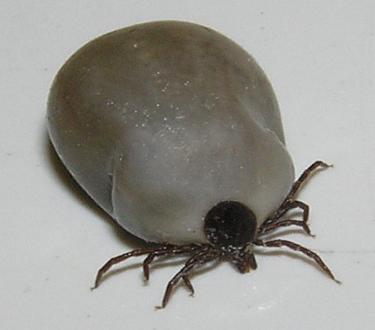 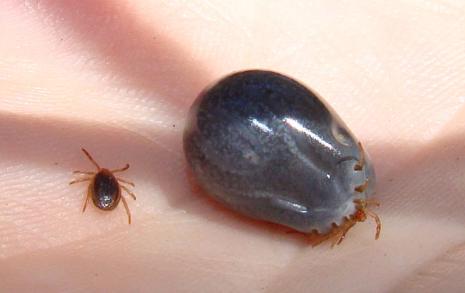 Симптомы укуса клеща:
Покраснение
Небольшая припухлость
Небольшая болезненность
Зуд
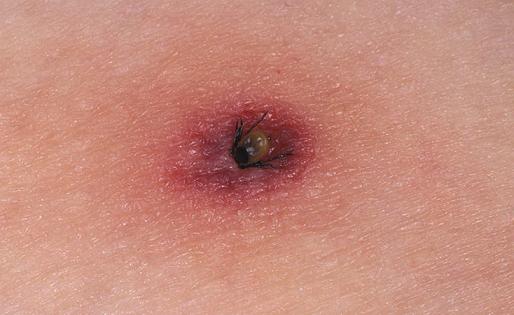 Первая помощь при укусе клеща
Не паникуйте, не пытайтесь стряхнуть или выдернуть клеща рукой, это может привести к его разрыву, при этом часть клеща (головка) останется в коже 
Клеща можно смочить мыльным раствором или спиртом
Через 20 – 30 минут ухватите  его пинцетом за начало головки и только тогда тяните
Место укуса клеща необходимо обработать спиртом, йодом или зеленкой
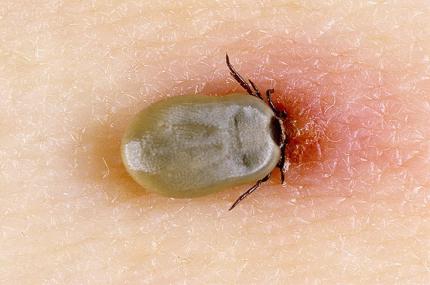 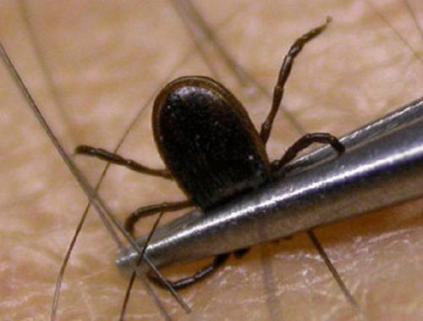 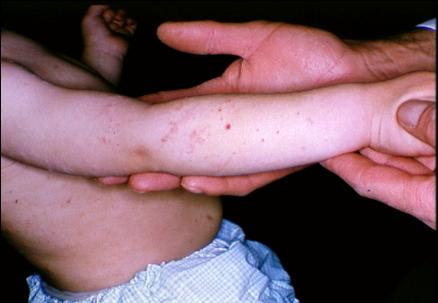 Обязательно обратитесь к врачу
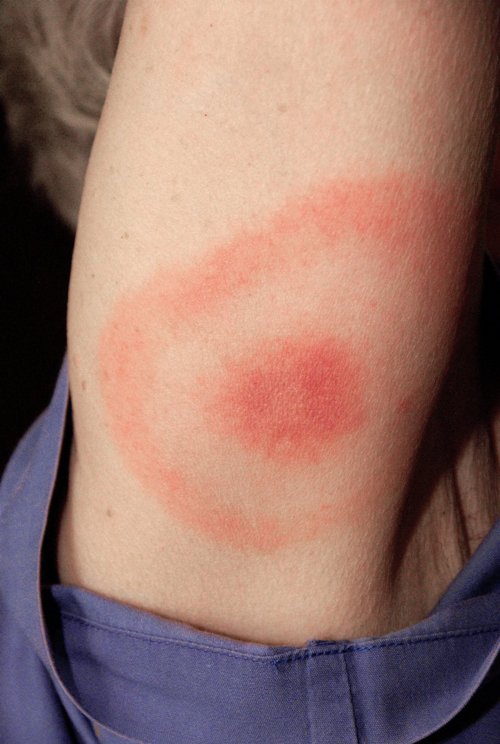 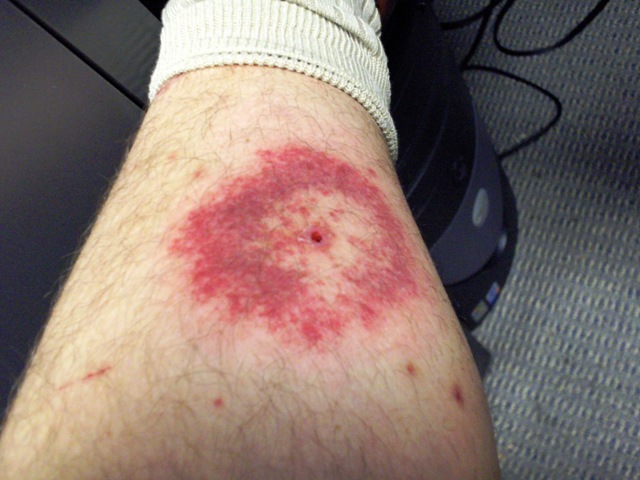 Произошел отрыв головки клеща при попытке его удаления, и она осталась в ранке
Место укуса сильно распухло и покраснело
через 5-25 дней появились следующие симптомы: 
              1.  на месте укуса образовалось красное пятно
              2.  повышение температуры
              3.  головные боли 
              4.  мышечные боли и боли в суставах
              5.  светобоязнь 
              6.  затрудненность движений глаз и шеи
              7.  сыпь
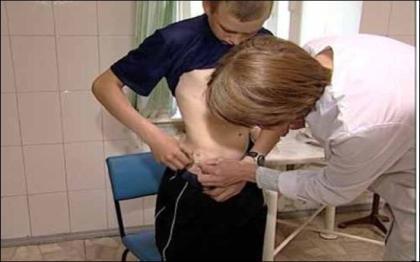 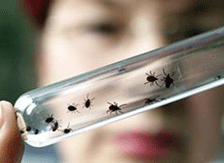 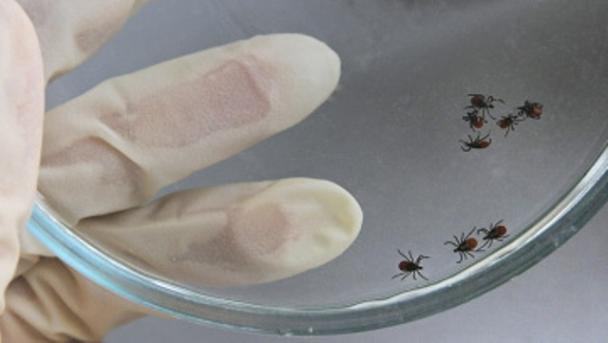 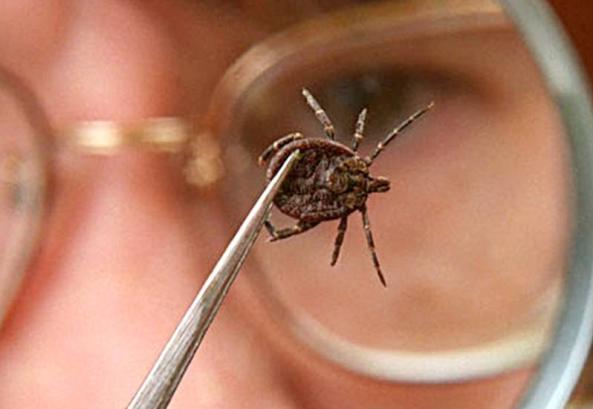 Насекомое  необходимо отвезти на исследование на зараженность его клещевыми инфекциями
Летом случаются укусы
Пчёл 
Ос 
Шершней
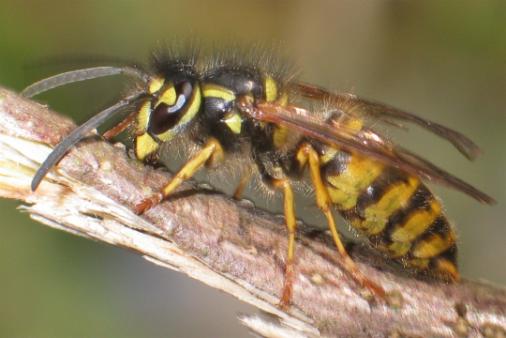 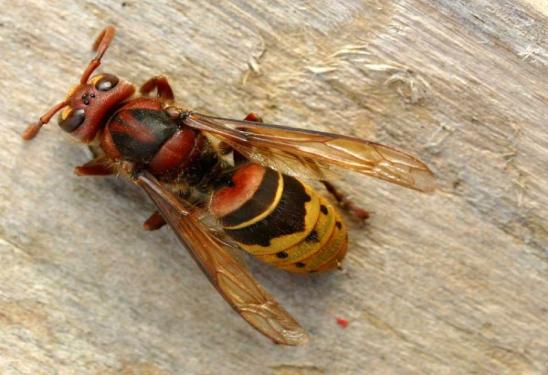 Место укуса
Кожа краснеет
Появляются припухлость, жжение , зуд
Опасны укусы для людей, испытывающих аллергию на яд этих насекомых
От удушья вследствие отека гортани и легких может наступить смертельный исход
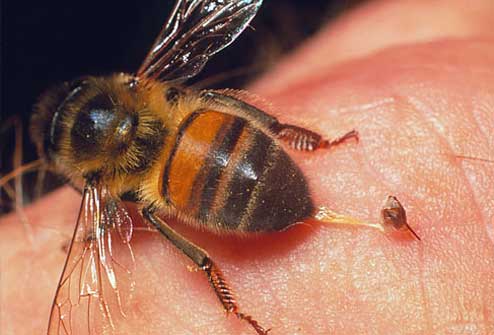 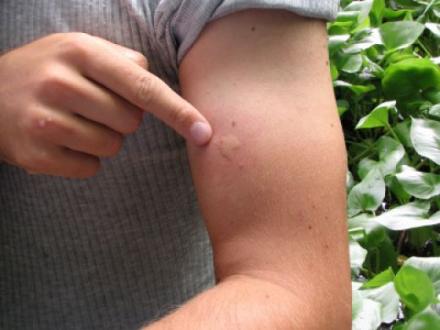 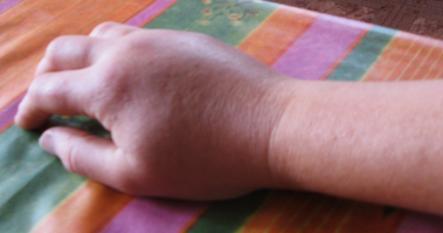 Первая помощь при укусе жалящих насекомых
Обнаружив в месте укуса жало, осторожно удалите его из ранки (пинцетом или ногтями)
Приложите к месту укуса марлевый салфетку или ватный тампон, смоченный раствором перекиси водорода, нашатырным спиртом, светло-розовым раствором перманганата калия или водой с солью (чайная ложка на стакан)
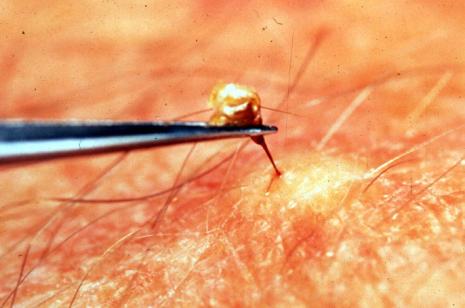 Первая помощь при укусе жалящих насекомых
К место укуса приложите холод
Давайте  пострадавшему от укусов жалящих насекомых обильное питье
Пострадавшему с предрасположенностью к аллергическим заболеваниям можно дать
     (димедрол,  супрастин, тавегил)
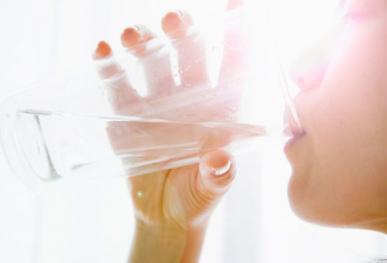 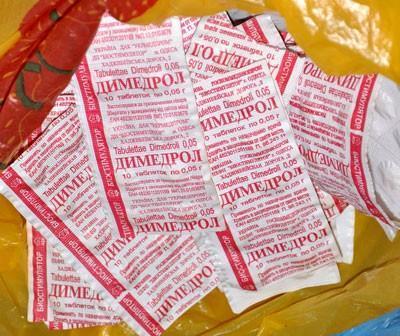 Признаки отравления ядами жалящих насекомых
Отек, краснота, повышение температуры
Сердцебиение, головная боль
Тошнота, рвота
Одышка  с затрудненным выдохом
Судороги и потеря сознания
Признаки тяжелой аллергической реакции
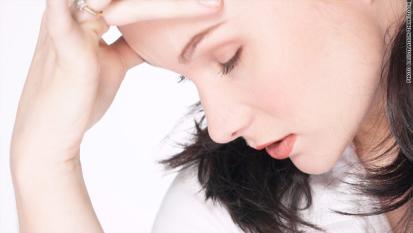 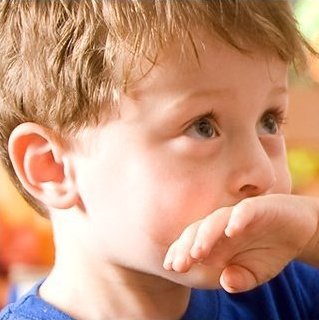 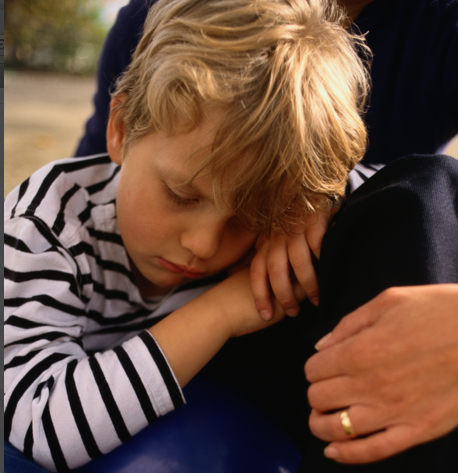 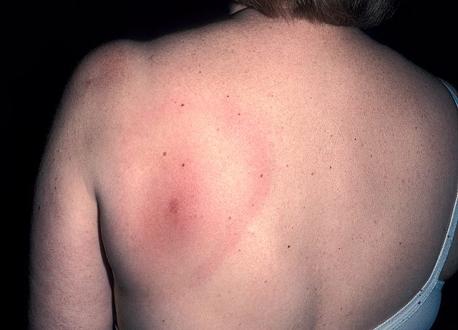 Немедленно вызвать«скорую помощь» !
Чтобы избежать укуса 
пчёл, ос, шершней,
будьте внимательны и соблюдайте
правила личной предосторожности!